D
A
หลักการและทฤษฎีการบริหาร
P
C
RED 6001 ทฤษฎีและนวัตกรรมการบริหารการศึกษา
E
Peter F. Drucker
เสนาะ ติเยาว์
Grifin
การบริหาร
การบริหาร
หมายถึงกระบวนการที่รวม   ส่วนประกอบต่าง ๆ ของกลุ่มเข้าด้วยกันและจัดให้ส่วนประกอบเหล่นั้นร่วมกัน     ดำเนินงานเพื่อก่อให้เกิดประโยษชน์              และบรรลุผลสำเร็จตาม              วัตถุประสงค์ ขององค์การ          อย่างมีประสิทธิภาพและ                 มีประสิทธิผล
2
ความหมายของการบริหาร
คือกระบวนการที่ทำให้การ      ปฏิบัติงานขวงองค์การดำเนินการ     ไปด้วยดี โดยมีการกำหนดเบ้าหมายที่    แน่นอน และมีการพิจารณาตัดสินใจ                ถึงการใช้ประโยชน์ของ                      ทรัพยากรในองค์การอย่างมี             ประสิทธิภาพและมี                    ประสิทธิผล
การบริหาร
คำว่า "การบริหาร" (Administration) ที่ใช้ในส่วนราชการ และคำว่า "การจัดการ" (Management) ที่นิยมใช้ในภาคธุรกิจ
การบริหาร
การบริหาร
สรุปว่าการบริหารเป็น            กระบวนการในการวางแผน    การจัดองค์การ การอำนวยการ และการ     ควบคุมทรัพยากรต่าง ๆ ขององค์การ ​           เพื่อให้บรรลุผลสำเร็จ ตามเป้าหมาย                อย่างมีประสิทธิภาพ
คือ กระบวนการทำงานกับคน และโดยอาศัยคน เพื่อบรรลุวัตถุประสงค์ขององค์การภายใต้สภาพแวดล้อมที่เปลี่ยนแปลง
คือ ศิลปะในการทำงานให้บรรลุเป้าหมายร่วม
กับผู้อื่น
Anderson
Carlisle
[Speaker Notes: คำว่า "การบริหาร" (Administration) ที่ใช้ในส่วนราชการ และคำว่า "การจัดการ" (Management) ที่นิยมใช้ในภาคธุรกิจนั้น มีความหมายเหมือนกัน และสามารถใช้แทนกันได้ นักวิชาการด้านบริหารได้ให้คำจำกัดความของการบริหารในทัศนะที่ต่าง ๆ กัน สรุปได้ดังนี้
	Peter F. Drucker  การบริหาร คือศิลปะในการทำงานให้บรรลุเป้าหมายร่วมกับผู้อื่น
	Carlisle  การบริหาร หมายถึงกระบวนการที่รวมส่วนประกอบต่าง ๆ ของกลุ่มเข้าด้วยกันและจัดให้ส่วนประกอบเหล่นั้นร่วมกันดำเนินงานเพื่อก่อให้เกิดประโยษชน์และบรรลุผลสำเร็จตามวัตถุประสงค์ขององค์การอย่างมีประสิทธิภาพและมีประสิทธิผล
	Grifin  สรุปว่าการบริหารเป็นกระบวนการในการวางแผน การจัดองค์การ การอำนวยการ และการควบคุมทรัพยากรต่าง ๆ ขององค์การ เพื่อให้บรรลุผลสำเร็จตามเป้าหมายอย่างมีประสิทธิภาพ
	Anderson  การบริหาร คือกระบวนการที่ทำให้การปฏิบัติงานขวงองค์การดำเนินการไปด้วยดี โดยมีการกำหนดเบ้าหมายที่แน่นอน และมีการพิจารณาตัดสินใจถึงการใช้ประโยชน์ของทรัพยากรในองค์การอย่างมีประสิทธิภาพและมีประสิทธิผล
	เสนาะ ติเยาว์ การบริหารคือ กระบวนการทำงานกับคน และโดยอาศัยคน เพื่อบรรลุวัตถุประสงค์ขององค์การภายใต้สภาพแวดล้อมที่เปลี่ยนแปลง]
3. ประสิทธิผลและประสิทธิภาพ
4. การใช้ทรัพยากร
2. เป้าหมายหรือวัตถุประสงค์
1. ทำงานกับคน
หลักการบริหารองค์การ
3
ต้องบริหารให้เกิดการสมดุลระหว่างประสิทธิผลและประสิทธิภาพ การทำงานให้สำเร็จอย่างเดียวไม่พอ จะต้องคำนึงถึงค่าใช้จ่ายที่ประหยัดด้วย
การบริหารจะต้องเผชิญกับสภาพแวดล้อมที่เปลี่ยนแปลงไป ผู้บริหารที่ประสบความสำเร็จจะต้องสามารถคาดคะเนการเปลี่ยนแปลงที่อาจเกิดขึ้นอย่างถูกต้อง และสามารถปรับตัวเองให้เข้ากับการเปลี่ยนแปลงนั้นได้
การบริหารทำให้งานบรรลุเป้าหมายขององค์การ เป้าหมายหรือวัตถุประสงค์ขององค์การต้องอาศัยความร่วมมือกันของคนทุกคนจึงจะทำให้สำเร็จลงได้
5. สภาพแวดล้อม
ใช้ทรัพยากรที่มีอยู่จำกัดให้เกิดประโยชน์สูงสุด
การบริหารเป็นการทำงานกับคน และโดยอาศัยคน
02
03
01
04
05
[Speaker Notes: หลักการบริหารองค์การจะครอบคลุมในสิ่งต่อไปนี้ (1) ทำงานกับคน (2) เป้าหมายหรือวัตถุประสงค์ (3) ประสิทธิภาพและประสิทธิผล (4) การใช้ทรัพยากร และ (5) สภาพแวดล้อม มีรายละเอียด ดังนี้
1. ทำงานกับคน การบริหารเป็นการทำงานกับคน และโดยอาศัยคน
2. เป้าหมายหรือวัตถุประสงค์ การบริหารทำให้งานบรรลุเป้าหมายขององค์การ เป้าหมายหรือวัตถุประสงค์ขององค์การต้องอาศัยความร่วมมือกันของคนทุกคนจึงจะทำให้สำเร็จลงได้ เป้าหมายเป็นสิ่งที่ทำให้ผู้บริหารจะต้องทำให้บรรลุได้นั้นจะต้องมีลักษณะสำคัญ 3 ประการคือ 
	1) เป้าหมายต้องสูงและทำให้สำเร็จ ถ้าเป้าหมายสูงเกินไปก็ทำให้สำเร็จไม่ได้ และถ้าเป้าหมายต่ำไปก็ไม่ท้าทายไม่มีคุณค่า
	2) การไปถึงเป้าหมายจะต้องมีระบบงานที่ดี มีแผนงานที่มีประสิทธิภาพ
	3) ต้องระบุวัน เวลา ที่จะทำให้บรรลุเป้าหมายนั้น
3.  ประสิทธิผลและประสิทธิภาพ การบริหารต้องคำนึงถึงความสมดุลระหว่างประสิทธิผลและประสิทธิภาพ การทำงานบรรลุผลสำเร็จตามที่กำหนด (ประสิทธิผล (Effectiveness) ) และทำงานโดยใช้ทรัพยากรอย่างประหยัดหรือเสียค่าใช้จ่ายต่ำสุด ประสิทธิภาพ (Efficiency) การทำงานให้สำเร็จอย่างเดียวไม่พอ แต่จะต้องคำนึงถึงค่าใช้จ่ายที่ประหยัดอีกด้วย การทำให้ได้ทั้งสองอย่างคืองานบรรลุผลตามที่ต้องการและใช้ทรัพยากรต่ำสุด จึงเป็นความสมดุลระหว่างประสิทธิผลและประสิทธิภาพ 
4. การใช้ทรัพยากร การบริหารเป็นการใช้ทรัพยากรที่มีอยู่กัดให้เกิดประโยชน์สูงสุด เป็นที่รับรู้กันโดยกทั่วไปว่าเราอาศัยอยู่ในโลกที่มีทรัพยากรจำกัด การใช้ทรัพยากรต่าง ๆ จึงต้องตระหนักอยู่ 2 ข้อใหญ่ๆ คือ เมื่อใช้ทรัพยากรใดไปแล้วทรัพยากรนั้นจะหมดสิ้นไปไม่สามารถคืนกลับมาใหม่ได้ และจะต้องเลือกใช้ทรัพยากรให้เหมาะสมอย่าให้เกิดการสิ้นเปลืองโดยเปล่าประโยชน์ ดังนั้นการบริหารกับเศรษฐศาสตร์จึงมีความสัมพันธ์กันอย่างใกล้ชิด เศรษฐศาสตร์เป็นการศึกษาถึงการกระจายการใช้ทรัพยากรที่มีอยู่อย่างจำกัดอย่างไร ส่วนผู้บริหารในองค์การจะต้องผลิตสินค้าและบริหารให้เกิดทั้งประสิทธิภาพและประสิทธิผล
5. สภาพแวดล้อม การบริหารจะต้องเผชิญกับสภาพแวดล้อมที่เปลี่ยนแปลงไป ผู้บริหารที่ประสบความสำเร็จจะต้องสามารถคาดคะเนการเปลี่ยนแปลงที่อาจเกิดขึ้นอย่างถูกต้อง และสามารถปรับตัวเองให้เข้ากับการเปลี่ยนแปลงนั้น สภาพแวดล้อมที่เปลี่ยนแปลงไปที่สำคัญมี 4 ประการ ดังนี้ 	1) โลกที่ไร้พรมแดน ผู้บริหารต้องบริหารงานในลักษณะบริหารข้ามวัฒนธรรม มีการทำงานเป็นทีม หรือบริหารงานโดยความร่วมมือกันมากขึ้น
	2) การบริหารคุณภาพ ผู้บริหารจะบริหารโดยนั้นที่คุณภาพของสินค้าและบริการเป็นสำคัญ
	3) การทำลายสิ่งแวดล้อม ผู้บริหารจะต้องนำเอาการทำลายสิ่งแวดล้อมมารวมไว้ในการบริหารานที่จะป้องกัน หรือยุติการทำลายสิ่งแวดล้อม
	4) การตื่นตัวทางด้านศีลธรรมและจรรยาในปัจจุบันผู้บริหารจะถูกกดดันจากสังคมผู้บริโภคและประชาชนโดยทั่วไปให้บริหารงานที่มีศีลธรรมและจรรยาบรรณมากขึ้น]
02
เป้าหมายหรือวัตถุประสงค์
การไปถึงเป้าหมายจะต้องมีระบบงานที่ดี มีแผนงานที่มีประสิทธิภาพ
03
01
ต้องระบุวัน เวลา ที่จะทำให้บรรลุเป้าหมายนั้น
เป้าหมายต้องสูงและทำให้สำเร็จ ถ้าเป้าหมายสูงเกินไปก็ทำให้สำเร็จไม่ได้ และถ้าเป้าหมายต่ำไปก็ไม่ท้าทายไม่มีคุณค่า
[Speaker Notes: 2. เป้าหมายหรือวัตถุประสงค์ การบริหารทำให้งานบรรลุเป้าหมายขององค์การ เป้าหมายหรือวัตถุประสงค์ขององค์การต้องอาศัยความร่วมมือกันของคนทุกคนจึงจะทำให้สำเร็จลงได้ เป้าหมายเป็นสิ่งที่ทำให้ผู้บริหารจะต้องทำให้บรรลุได้นั้นจะต้องมีลักษณะสำคัญ 3 ประการคือ 
	1) เป้าหมายต้องสูงและทำให้สำเร็จ ถ้าเป้าหมายสูงเกินไปก็ทำให้สำเร็จไม่ได้ และถ้าเป้าหมายต่ำไปก็ไม่ท้าทายไม่มีคุณค่า
	2) การไปถึงเป้าหมายจะต้องมีระบบงานที่ดี มีแผนงานที่มีประสิทธิภาพ
	3) ต้องระบุวัน เวลา ที่จะทำให้บรรลุเป้าหมายนั้น]
กระบวนการบริหาร (Management Process)
POSCADCARE
ศาสตราจารย์ ดร.ชัยยงค์ พรหมวงศ์ (2541)
P
E
การวางแผน (Plan)
การประเมินผล (Evaluating)
O
R
การรายงาน (Reporting)
การจัดองค์การ (Organizing)
A
S
การจัดบุคลากร (Staffing)
การประยุกต์/ปรับปรุง (Application)
C
C
การประสานงาน (Coordinating)
การควบคุมงาน (Controlling)
A
D
การอำนวยการ (Directing)
การจัดสรรทรัพยากร (Allocating Resources)
[Speaker Notes: กระบวนการบริหาร (Management Process) หรือ หน้าที่ทางการบริหาร (Management Function) เป็นสิ่งที่กำหนดให้รู้ว่ากรอบของงานบริหารมีอะไรบ้าง ผู้บริหารต้องทำหน้าที่อะไรในการบริหารงาน จากทฤษฎีการบริหารของนักบริหาร ศาสตราจารย์ ดร.ชัยยงค์ พรหมวงศ์ (2541) ได้กำหนดกระบวนการบริหารไว้ ดังนี้]
4. กระบวนการวางแผน
1. ความหมายของการวางแผน
3. องค์ประกอบของแผน
2. ประเภทของการวางแผน
การวางแผน (Plan)
6
1. แบ่งตามจุดมุ่งหมายของการใช้ 2. แบ่งตามระบบย่อยของโครงสร้างแบ่งตามขอบเขตของกิจกรรมที่ทำ 
3. แบ่งตามระยะเวลา (แผนระยะยาว (Long - Range Planning)  แผนระยะกลาง (Intermediate - Range Planning) แผนระยะสั้น (Short- Range Planning))
4. แบ่งตามความสำคัญ หรือตามลักษณะงาน (แผนแม่บท แผนงานย่อย)
การวางแผนเป็นกระบวนการที่จะกำหนด เป้าหมาย จุดมุ่งหมาย วิธีการดำเนินงาน การประเมิน ตลอดจนการตรวจสอบอย่างเป็นระบบไว้ล่วงหน้า
1) เป้าหมาย หรือวัตถุประสงค์  2) นโยบาย 
3) ระเบียบปฏิบัติ  4) วิธีดำเนินการ 
5) เกณฑ์กำหนดมาตรราน 6) งบประมาณ 7) แผนงาน
ผู้บริหารหรือผู้วางแผนจะต้องพิจารณาปัจจัยต่าง ๆ ทั้งภายนอกภายในว่ามีจุดอ่อนจุดแข็งอย่างไร และสิ่งเหล่นี้ะมีผลต่อทิศทางความสำเร็จขององค์การอย่างไร
[Speaker Notes: กระบวนการบริหาร (Management Process) หรือ หน้าที่ทางการบริหาร (Management Function) เป็นสิ่งที่กำหนดให้รู้ว่ากรอบของงานบริหารมีอะไรบ้าง ผู้บริหารต้องทำหน้าที่อะไรในการบริหางาน จากทฤษฎีการบริหารของนักบริหารสำคัญ ๆ ได้ทำหนดกระบวนการบริหารไว้ ดังนี้
	1. การวางแผน (Plan) ในกระบวนการบริหาร การวางแผนเป็นสิ่งสำคัญที่ต้องดำเนินการเป็นอันดับแรก เพราะการวางแผนจะเป็นการกำหนดกิจกรรมหรือแนวทางปฏิบัติต่าง ๆ ไว้ล่วงหน้า
	1) ความหมายของการวางแผน 
 	Hick (บัญชา นภาชัยเทพ, 2544. หน้า 69 อ้างอิงจาก Hick, 1972. P.240) กล่าวว่า การวางแผนเป็นเรื่องที่เกี่ยวกับการกำหนดเป้าหมาย หรือวัตถุประสงค์ขององค์การและการกำหนดวิธีปฏิบัติเพื่อบรรลุเป้าหมาย และวัตถุประสงค์ขององค์การ
       	Koontz and O'Donnell (บัญชา นภาชัยเทพ, 2544.หน้า 69 อ้างอิงจาก Koontz and O'Donnell, 1972. P.113) ได้ให้ความหมายของการวางแผนไว้ว่า การวางแผนคือ การตกลงใจไว้เป็นการล่วงหน้าว่า จะทำอะไร จะทำอย่างไร และใครจะเป็นผู้ทำ
       	ประชุม รอดบระเสริฐ (2527. หน้า 97) กล่าวว่า การวางแผนเป็นกระบวนการที่ประกอบด้วยกิจกรรมที่จะต้องกระทำอย่างต่อเนื่อง และสามารถปรับปรุงให้เข้ากับข้อมูลที่ได้รับ ทั้งที่เป็นข้อมูลย้อนกลับ และข้อมูลที่มาจากกระบวนการและระบบอื่น
      	 เสนาะ ติเยาว์ (2543. หน้า 13) ได้ให้ความหมายของการวางแผนว่า คือการกำหนดล่วงหน้าว่าเป้าหมายเป็นอย่างไรและจะมีวิธีการอย่างไรที่จะทำให้บรรจุเป้าหมายนั้น หน้าที่ในการวางแผนจะต้องระบุผลงานที่ต้องการและหนทางที่จะทำให้ได้ผลงานนั้น การวางแผนเป็นการตัดสินใจในปัจจุบันที่จะเลือกวิธีการกระทำเพื่อจะได้ให้ผลตามต้องการในอนาคต ส่วนปัจจัยที่จะทำให้ได้ตามเป้าหมายมากน้อยเพียงใดขึ้นอยู่กับสถานการณ์อันอาจเกิดขึ้น
ในอนาคต
      	 ธงชัย สันติวงศ์ (2543. หน้า 5) ได้ให้ความหมายของการวางแผนเป็นสองแนวทางด้วยกันคือแนวทางแรกจะหมายถึงเรื่องราวที่เกี่ยวข้องกับงานบริหารอย่างหนึ่งที่เกี่ยวข้องกับกิจกรรมหลาย ๆ ด้าน คือการกำหนดวัตถุประสงค์ การจูงใจ และการสื่อความ การวัดผลงานและการพัฒนาคน และสำหรับแนวทางที่สองที่มีความหมายกว้างกว่าก็คือ "การวางแผนเป็นสวนหนึ่งของกระบวนการบริหารที่ต้องกระทำอย่างต่อเนื่อง ครอบคลุมถึงงานทุกอย่างขององค์การ และเป็นเรื่องที่มุ่งถึงอนาคตเป็นสำคัญ"
	บัญชา นภาชัยเทพ (2544. หน้า 69) กล่าวว่าการวางแผน หมายถึงกิจกรรมหรืองานที่กำหนดวิธีปฏิบัติไว้ล่วงหน้า เพื่อเป็นแนวทางสำหรับดำเนินการ เพื่อให้บรรลุวัตถุประสงค์ที่ทำหนดไว้
        โดยสรุป การวางแผนเป็นกระบวนการที่จะกำหนด เป้าหมาย จุดมุ่งหมาย วิธีการดำเนินงาน การประเมิน ตลอดจนการตรวจสอบอย่างเป็นระบบไว้ล่วงหน้า 
	2) ประเภทของการวางแผน แผนมีหลายประเภท จำแนกตามลักษณะต่าง ๆ ได้ดังนี้
แบ่งตามจุดมุ่งหมายของการใช้ ได้แก่ แผนถาวร (Standing Plan) และแผนเฉพาะอย่าง (Single Use Plan)
แบ่งตามระบบย่อยของโครงสร้างแบ่งตามขอบเขตของกิจกรรมที่ทำ ได้แก่ แผนกลยุทธ์ (Strategic Plan) และแผนดำเนินการ (Operational Pan)
แบ่งตามระยะเวลา 
      ก แผนระยะยาว (Long - Range Planning) เป็นแผนที่ครอบคลุมระยะเวลาในการดำเนินการเกิน 2 ปีขึ้นไปจนถึง 5 ปี หรือเกินกว่านั้น
      ข แผนระยะกลาง (Intermediate - Range Planning) เป็นแผนที่ครอบคลุมระยะเวลาในการดำเนินการ 1 ถึง 2 ปี
      ค แผนระยะสั้น (Short- Range Planning) เป็นแผนที่ครอบคลุมระยะเวลาในการดำเนินการไม่เกิน 1 ปี
	    (4) แบ่งตามความสำคัญ หรือตามลักษณะงาน
      ก แผนแม่บท หรือแผนงานหลัก (Master Plan) เป็นแผนงานใหญ่ขององค์การ จะกำหนดวัตถุประสงค์ไว้อย่างกว้าง ๆ
      ข แผนงานย่อย (Derivative Plan) เป็นแผนงานย่อยที่จัดขึ้นตามลักษณะของงานที่แยกไว้ในองค์การ เพื่อสนับสนุนแผนแม่บท
	3) องค์ประกอบของแผน
	    การวางแผนจะต้องครอบคลุมองค์ประกอบดังนี้ (1) เป้าหมาย หรือวัตถุประสงค์ (2) นโยบาย (3) ระเบียบปฏิบัติ (4) วิธีดำเนินการ (5) เกณฑ์กำหนดมาตรราน (6) งบประมาณ และ (7) แผนงาน มีรายละเอียดดังนี้
	   (1) เป้าหมาย หรือวัตถุประสงค์ การวางแผนจะต้องคำนึงถึงเป้าหมายขององค์การ เป้าหมายที่ดีจะต้องมีความชัดเจน มีความสัมพันธ์กับความต้องการขององค์การและบุคลากรในองค์การมีความเป็นไปได้ไม่มากหรือยากจนเกินไป และต้องเสริมสร้างความสัมพันธ์ที่ดีระหว่างบุคลากรในองค์การ
	   (2) นโยบาย จะต้องอยู่บนฐานของความเป็นจริง นโยบายแต่ละข้อต้องไม่ขัดแย้งกันเอง มีหลักการที่ซัดเจนแน่นอน แต่มีลักษณะยึดหยุ่นได้ กะทัดรัด เข้าใจง่าย มีเหตุผล และครอบคลุมสิ่งที่ต้องการ
(3) ระเบียบ หรือวิธีปฏิบัติงาน จะต้องสอดคล้องกับเป้าหมายและนโยบาย การปฏิบัติงานต้องมีลักษณะยืดหยุ่น ขั้นตอนการดำเนินงานต้องชัดเจนและเป็นรูปธรรม
(4) วิธีดำเนินการ ต้องชัดเจน เป็นรูปธรรม และตรวจสอบได้
(5) เกณฑ์กำหนดมาตรฐาน เป็นเกณฑ์ หรือ กระบวนการที่สามารถวัดได้จริง
(6) งบประมาณ มีการจัดสรรวัสดุอุปกรณ์สิ่งอำนวย
(7) ความสะดวกต่าง ๆ อย่างพอเพียงครวบคลุมแผนงานและโครงการ
(8) แผนงาน เป็นการรวมกิจกรรมต่าง ๆ และเรียงลำดับกำหนดระยะเวลาในการดำเนินงานของแต่ละขั้นตอนให้ชัดเจน
	4) กระบวนการวางแผน ผู้บริหารหรือผู้วางแผนจะต้องพิจารณาปัจจัยต่าง ๆ ทั้งภายนอกภายในว่ามีจุดอ่อนจุดแข็งอย่างไร และสิ่งเหล่นี้ะมีผลต่อทิศทางความสำเร็จขององค์การอย่างไร]
ความสำคัญและประโยชน์
ความหมาย
หลักการและแนวความคิดในการจัดองค์การ
ภาระหน้าที่ในการจัดระเบียบกิจกรรมและความรับผิดชอบต่าง ๆ การกำหนดความสัมพันธ์ระหว่างผู้บังคับบัญชากับผู้ใต้บังคับบัญชาและความสัมพันธ์ระหว่างตำแหน่งงานต่าง ๆ ซึ่งรวมทั้งการมอบหมายงานให้บุคคลในองค์การปฏิบัติให้เป็นหมวดหมู่ เพื่อให้บรรลุผลสำเร็จตามวัตถุประสงค์ของงานที่ตั้งไว้อย่างมีประสิทธิภาพ
1. ช่วยกำหนดขอบเขต ความรับผิดชอบ อำนาจหน้าที่      และภารกิจต่าง ๆ
2. ช่วยในการประสานหน้าที่งานต่าง ๆ โดยการกำหนด     ขอบเขตและจัดกลุ่มงานที่สัมพันธ์กันให้อยู่ด้วยกัน
3. ช่วยป้องกันการซ้ำซ้อนของงาน ลดความสับสนในการ     ทำงานและลดความขัดแย้งในการปฏิบัติงานในองค์การ
4. แสดงให้เห็นถึงกระบวนการทำงานขององค์การ
1) วัตถุประสงค์หรือเป้าหมาย 2) อำนาจหน้าที่ 3) การมอบหมายงาน 4) การรวมอำนาจ 5) สายการบังคับบัญชา 6) ช่วงการบังคับบัญชา 7) เอกภาพในการบัญชา (8) การจัดแผนงาน
การจัดองค์การ (Organizing)
[Speaker Notes: 2. การจัดองค์การ (Organizing)
	การจัดองค์การ (Organizing) เป็นหน้าที่ในการจัดการประการที่สองของกระบวนการจัดองค์การ การจัดองค์การจะเป็นงานที่ต่อเนื่องโดยทำการพัฒนาองค์การขึ้นมาเผื่อให้เป็นโครงสร้างของกลุ่มตำแหน่งงานที่จะรองรับภาระกิจงานต่าง ๆ ที่กำหนดไว้ตามแผน การจัดองค์การมุ่งให้เกิดการประสานงานระหว่างกิจกรรมต่าง ๆ ตลอดเวลา ซึ่งโครงสร้างองศ์การดังกล่าวที่จัดขึ้นจะต้องมีกลไกในการประสนงานเพื่อให้การทำงานของทุกฝ่ายเข้ากันได้เป็นอย่างดี ไม่ก้าวก่ายหน้าที่กัน หรือทำงานซ้ำซ้อนกันเพื่อไม่ให้เกิดการขัดแย้งกันในองค์การ
	1. ความหมายของการจัดองค์การ
	ภิญโญ สธร (2526. หน้า 12) กล่าวว่า การจัดองค์การ หมายถึงกระบวนการ จัดระบบการทำงานทั้งหมดภายในองค์การหรือสำนักงาน โดยกำหนดลักษณะของตำแหน่งงาน วิธีปฏิบัติ ขอบเขต อำนาจหน้าที่ และการประสานงานระหว่างตำแหน่งต่าง ๆ ให้แน่นอน เพื่อให้การทำงานขององค์การดำเนินไปอย่างมีระเบียบแบบแผน
	เสนาะ ติเยาว์ (2543. หน้า 118) ได้ให้ความหมายของการจัดองค์การ ว่าหมายถึง กระบวนการที่ก่อให้เกิดองค์การขึ้นมา ซึ่งหมายถึงการสร้างระบบความสัมพันธ์ระหว่างอำนาจบังคับบัญชากับความรับผิดชอบของงาน
	สรุปได้ว่า การจัดองค์การ หมายถึง ภาระหน้าที่ในการจัดระเบียบกิจกรรมและความรับผิดชอบต่าง ๆ การกำหนดความสัมพันธ์ระหว่างผู้บังคับบัญชากับผู้ใต้บังคับบัญชาและความสัมพันธ์ระหว่างตำแหน่งงานต่าง ๆ ซึ่งรวมทั้งการมอบหมายงานให้บุคคลในองค์การปฏิบัติให้เป็นหมวดหมู่ เพื่อให้บรรลุผลสำเร็จตามวัตถุประสงค์ของงานที่ตั้งไว้อย่างมีประสิทธิภาพ
	2. ความสำคัญและประโยชน์ของการจัดองค์การ
การจัดองค์การมีความสำคัญและมีประโยชน์ต่อการบริหารจัดการดังนี้
(1) ช่วยกำหนดขอบเขต ความรับผิดชอบ อำนาจหน้าที่ และภารกิจต่าง ๆ
(2) ช่วยในการประสานหน้าที่งานต่าง ๆ โดยการกำหนดขอบเขตและจัดกลุ่มงานที่สัมพันธ์กันให้อยู่ด้วยกัน
(3) ช่วยป้องกันการซ้ำซ้อนของงาน ลดความสับสนในการทำงานและลดความขัดแย้งในการปฏิบัติงานในองค์การ
(4) แสดงให้เห็นถึงกระบวนการทำงานขององค์การ
  3. หลักการและแนวความคิดในการจัดองค์การ
	การจัดองค์การจะดำเนินการตามหลักการดังนี้ (1) วัตถุประสงค์หรือเป้าหมาย (2) อำนาจหน้าที่ (3) การมอบหมายงาน (4) การรวมอำนาจ (5) สายการบังคับบัญชา (6) ช่วงการบังคับบัญชา (7) เอกภาพในการบัญชา (8) การจัดแผนงาน
(1) วัตถุประสงค์หรือเป้าหมาย (Objectives of Goals) เป็นจุดหมายปลายทางของการดำเนินงาน ซึ่งจะต้องกำหนดก่อนการดำเนินการ วัตถุประสงค์นี้ จะมีทั้งวัตถุประสงค์ระยะสั้นลำหรับช่วงเวลาสั้น ๆ เช่น ปีต่อปี และวัตถุประสงค์ระยะยาว ทั้งนี้วัตถุประสงค์ทั้งสองแบบจะต้องสอดคล้องซึ่งกันและกัน
(2) อำนาจหน้าที่ (Authority) และความรับผิดชอบ (Responsibility) อำนาจหน้าที่ในองค์การเป็นไปตามตำแหน่งหน้าที่ที่เป็นทางการ การใช้อำนาจหน้าที่จึงต้องใช้เพื่อให้เกิดผลตามวัตถุประสงค์ขององค์การ ส่วนความรับผิดชอบจะเป็นข้อผูกพันที่มีลักษณะต่อเนื่องกันไป หรืออาจจะสิ้นสุดด้วยการกระทำการอย่างใดอย่างหนึ่งตามที่ได้รับมอบหมายมาในกรณีหนึ่ง ๆ เท่านั้น
(3) การมอบหมายงาน (Delegation) การมอบหมายงานหรือการมอบหมายหน้าที่เป็นการกำหนดความรับผิดชอบและหน้าที่ โดยผู้บังคับบัญชาต่อผู้ใต้บังคับบัญชา ผู้บริหารจะได้รับสิทธิ์ขาดในกาวางแผนและสั่งการ ตลอดจนตัดสินและแก้ไขปัญหาต่าง ๆ ภายใต้สวนของงานที่รับผิดชอบของหน่วยงานตน การมอบหมายงานจะช่วยลดภาระของผู้บริหารระดับสูง ช่วยในการพัฒนาผู้อยู่ใต้บังคับบัญชา และเป็นการสร้างขวัญที่ดีให้แก่ผู้ปฏิบัติงาน
(4) การรวมอำนาจ (Centralization) และการกระจายอำนาจ (De-Centralization) การรวมอำนาจ จะเป็นการรักษาอำนาจไว้ที่ส่วนกลางขององค์การอย่างมีระบบ การตัดสินใจส่วนใหญ่ที่เกี่ยวกับกิจกรรมต่าง ๆ จะอยู่ที่ผู้บังคับบัญชาที่อยู่ในระดับสูงกว่ามากกว่าอยู่ที่ผู้ปฏิบัติงาน สำหรับการกระจายอำนาจ เป็นความพยายามที่จะมอบหมายอำนาจหน้าที่ทั้งหมดไปยังผู้บริหารระดับต่าง ๆ ที่อยู่รองลงมาให้มากที่สุดเท่าที่จะทำได้จะยกเว้นอำนาจ
บางอย่างที่จะคงไว้ที่ส่วนกลาง
(5) สายการบังคับบัญชา (Chain of Command) เป็นสายที่แสดงถึงความสัมพันธ์ระหว่างผู้บังคับบัญชากับผู้มงาน เป็นสายที่แสดงถึงอำนาจบังคับบัญชาที่เริ่มจากระดับสูงสุดขององค์การ ลงมาจนถึงระดับต่ำสุดซึ่งจะระบุให้เห็นว่าใครต้องขึ้นตรงกับใคร เพื่อความสะดวกในการบริหาร การจัดการในด้านต่าง ๆ ตลอดจนผู้ปฏิบัติงานก็จะทราบทันที่ว่าเมื่อเกิดปัญหาในการทำงานขึ้นจะต้องไปปรึกษาใคร และต้องรับผิดชอบต่อใคร
(6) ช่วงการบังคับบัญชา (Span of Control) เป็นการพิจารณากำหนดจำนวน ผู้บังคับบัญชาที่ผู้บริหารคนหนึ่งสามารถควบคุมได้อย่างเหมะสมที่สุด ซึ่งจะเป็นประโยชน์ช่วยให้การติดต่อสื่อสารตามแนวดิ่งกระทำได้รวดเร็ว และสะดวกยิ่งขึ้น
(7) เอกภาพในการบังคับบัญชา (Unity of Command) ปัญหาที่มักเกิดขึ้นในสายงานอยู่เสมอก็คือการสั่งการของผู้บังคับบัญชาระดับสูงและระดับกลาง ไม่สอดคล้องกัน ซึ่งจะก่อให้เกิดปัญหากับผู้ใต้บังคับบัญชา หรือผู้ปฏิบัติงานอยู่เสมอ
(8) การจัดแผนงาน (Departmentation) เป็นการพิจารณารวมกลุ่มกิจกรรมต่าง ๆ เข้าด้วยกัน ซึ่งการรวมกลุ่มนี้เป็นไปภายใต้หลักเกณฑ์ของการแบ่งงานกันทำ]
การจัดบุคลากร (Staffing)
8
COMMENTS
USERS
FILES
ขั้นตอนการจัดบุคลากร
1) วางแผนกำลังคน2) การแสวงหาบุคคลเข้าทำงาน3) ระบบการคัดเลือกบุคคล4) การคัดเลือกหรือเลือกสรรบุคคล
5) ค่าจ้างหรือเงินเดือน6) การพัฒนาบุคลากร7) การเปลี่ยนแปลงตำแหน่ง
100,000
100,000
100,000
CLICKS
REVENUE
$100,000.00
[Speaker Notes: 3. การจัดบุคลากร (Staffing) 
การจัดบุคลากร (Staffing) ให้เหมาะสมกับงานเป็นหน้าที่ที่สำคัญอย่างยิ่งต่อกระบวนการทำงาน เพราะผลการดำเนินงานจะเป็นอย่างไรขึ้นอยู่กับความรู้ความสามารถของผู้ปฏิบัติงาน ในตำแหน่งานตง ๆ จะถูกระบุและกำหนดไว้ให้เห็นถึงขอบเขตและความยากง่ายของงานในแต่ละตำแหน่ง และการคาดหวังให้งานทุกอย่างขององค์การบรรลุผลสำเร็จได้นั้นย่อมต้องการคนงานที่มีความรู้ความสามารถพร้อม จึงเป็นหน้าที่ที่สำคัญของผู้บริหารที่จะจัดคนเข้าทำงาน วางแผนกำลังคนสำหรับตำแหน่งต่าง ๆ ประเมินกำลังคนที่มีอยู่แล้ว แนะนำคนให้เข้าใจถึงสิ่งต่าง ๆ ก่อนการทำงาน การฝึกอบรม และพัฒนาคนงาน ตลอดจนรักรักษาให้องค์การมี
คนงานที่มีประสิทธิภาพ
ขั้นตอนการจัดบุคลากรมีดังนี้
1) วางแผนกำลังคน เป็นการกำหนดปริมาณและคุณภาพของกำลังคนที่ต้องการในอนาคต
2) การแสวงหาบุคคลเข้าทำงาน ซึ่งอาจใช้การคัดเลือก หรือสรรหาบุคคลทั้งจากภายในองค์การ หรือภายนอกองค์การ
3) ระบบการคัดเลือกบุคคลมี 2 ระบบคือ ระบบคุณธรรมที่จะยึดหลักของความเสมอภาค หลักของความสามารถ หลักความมั่นคง และหลักความเป็นกลางทางการเมืองกับระบบอุปถัมภ์ ซึ่งจะตรงกันข้ามกับระบบคุณธรรม
4) การคัดเลือกหรือเลือกสรรบุคคล
5) ค่าจ้างหรือเงินเดือน
6) การพัฒนาบุคลากร หมายถึง วิธีการที่จะเพิ่มพูนความรู้ความชำนาญ ประสบการณ์ เพื่อให้ทุกคนปฏิบัติงานได้ดียิ่งขึ้น
7) การเปลี่ยนแปลงตำแหน่ง ซึ่งรวมถึงการเลื่อนตำแหน่ง การโยกย้าย การลดขั้น และการงดจ้างชั่วคราว]
การจัดสรรทรัพยากร (Allocating Resources)
เป็นการจัดสรรสิ่งต่าง ๆ เพื่อใช้ในการดำเนินงานขององค์กร การจัดสรรจะต้องจัดให้พอเพียงที่จะดำเนินการให้ได้ตามแผนที่กำหนดไว้ โดยกำหนดแหล่งทรัพยากรในด้านเงินทุน งบประมาณ การจัดสรทั้งรายรับ และรายจ่าย วัตถุดิบที่จะจัดสรรให้แต่ละหน่วยงานย่อย ตลอดจนกระบวนการจัดการในด้านต่าง ๆ
1.
10
การอำนวยการ (Directing)
การวินิจฉัยสั่งการ(Decision-Making)
2.
การสั่งงาน(Ordering)
การอำนวยการ (Directing) คือ การที่ผู้บริหารใช้ความสามารถทำให้ผู้ไต้บังคับบัญชาปฏิบัติงานไปในแนวทางที่ต้องการ ซึ่งจะประสบผลสำเร็จมากน้อยเพียงใดย่อมขึ้นอยู่กับความสามารถในการ จูงใจ การติดต่อสื่อสารและความเป็นผู้นำของผู้บริหาร การอำนวยการ (Directing) หรือการ สั่งการ (Leading) เป็นการมอบหมาย และการสั่งงานให้ผู้ใต้บังคับบัญชาทราบและนำไปปฏิบัติ แต่ถ้าพิจารณาในความหมายกว้าง จะหมายรวมถึงกิจกรรมอื่นๆ ที่อำนวยความสะดวกในการปฏิบัติงาน
3.
การจูงใจ (Motivation)
ขั้นตอนของการอำนวยการ
   1. การกำหนดเกณฑ์มาตรฐาน
   2. การวัดผลงาน
   3. การเปรียบเทียบผลงานกับเกณฑ์มาตรฐาน
   4. การดำเนินการแก้ไข
องค์ประกอบของการอำนวยการ
[Speaker Notes: การอำนวยการ (Directing)
	การอำนวยการ (Directing) คือ การที่ผู้บริหารใช้ความสามารถทำให้ผู้ได้บังคับบัญชาปฏิบัติงานไปในแนวทางที่ต้องการ ซึ่งจะประสบผลสำเร็จมากน้อยเพียงใดย่อมขึ้นอยู่กับความสามารถในการ จูงใจ การติดต่อสื่อสารและความเป็นผู้นำของผู้บริหาร การอำนวยการ (Directing) หรือการ สั่งการ (Leading) เป็นการมอบหมาย และการสั่งงานให้ผู้ใต้บังคับบัญชาทราบและนำไปปฏิบัติ แต่ถ้าพิจารณาในความหมายกว้าง จะหมายรวมถึงกิจกรรมอื่น ๆ ที่อำนวยความสะดวกในการปฏิบัติงาน	1. องค์ประกอบของการอำนวยการ
	การอำนวยการประกอบด้วยสิ่งต่อไปนี้
	(1) การวินิจฉัยสั่งการ (Decision - Making) การที่ผู้บริหารทำให้หน่วยงานที่อยู่ในความรับผิดชอบของตนเคลื่อนไหวไปในทิศทางอันเป็นวัตถุประสงค์และเป้าหมายขององค์การ โดยผู้บริหารจะต้องใช้วิธีการให้เกิดการจุงใจ การติตต่อสื่อสาร และการเป็นผู้นำให้งานดำเนินไปด้วยความราบรื่น
	(2) การสั่งงาน (Ordering) คือ การสั่งให้ผู้ใต้บังคับบัญชา ลำดับรองๆ ลงไป ปฏิบัติในเรื่องต่าง ๆ หลังจากผู้บังคับบัญชาได้วินิจฉัยสั่งการแล้ว โดยทั่วไม่การสั่งงานจะต้องระบุให้ผู้ปฏิบัติงานทราบว่าเขาจะต้องทำอะไร (What) จะต้องทำที่ไหน (Where) จะให้ทำเมื่อใด หรือช่วงเวลาใด (When) และจะให้ทำอย่างไร (How)
	(3) การจูงใจ (Motivation) หมายถึง การกระตุ้นให้มนุษย์แสดงพฤติกรรมไปในทิศทางที่ผู้จูงใจต้องการ โดยใช้ความต้องการของมนุษย์เป็นสื่อ
	2. ขั้นตอนของการอำนวยการ
	การอำนวยการจะประกอบด้วยขั้นตอนต่อไปนี้
(1) การกำหนดเกณฑ์มาตรฐาน
(2) การวัดผลงาน
(3) การเปรียบเทียบผลงานกับเกณฑ์มาตรฐาน
(4) การดำเนินการแก้ไข]
11
การควบคุมงาน (Controlling)
ความพยายามอย่างมีระบบเพื่อทำให้ผลงานที่ปฏิบัติได้มาตฐานที่ดีรวมทั้งการออกแบบระบบข้อมูลย้อนกลับ การเปรียบเทียบผลงานที่ได้รับจริงกับมาตรฐานที่ได้กำหนดเอาไว้ล่วงหน้าว่าแตกต่างกันหรือไม่ และการแก้ไขข้อบกพร่องต่าง ๆ เพื่อเป็นการบังคับให้ใช้ทรัพยากรขององค์การดำเนินไปตามเป้าหมายและมีประสิทธิภาพ
[Speaker Notes: การควบคุมงาน (Controlling)
	Mocker (1972) ได้ให้ความหมายของการควบคุมไว้ว่าการควบคุม (Controlling) คือ ความพยายามอย่างมีระบบเพื่อทำให้ผลงานที่ปฏิบัติได้มาตฐานที่ดีรวมทั้งการออกแบบระบบข้อมูลย้อนกลับการเปรียบเทียบผลงานที่ได้รับจริงกับมาตรฐานที่ได้กำหนดเอาไว้ล่วงหน้าว่าแตกต่างกันหรือไม่ และการแก้ไขข้อบกพร่องต่าง ๆ เพื่อเป็นการบังคับให้ใช้ทรัพยากรขององค์การดำเนินไปตามเป้าหมายและมีประสิทธิภาพ
	Flippo (1970) กล่าวว่า การควบคุม หมายถึง การบังคับให้กิจกรรมต่าง ๆ เป็นไปตามแผนงานที่วางไว้
	Koontz และคณะ (1934) ให้ความหมายของการควบคุมว่า เป็นกระบวนการจัดเละแก้ขการปฏิบัติงานของผู้ใต้บังคับบัญชา เพื่อบรรลุเป้าหมายที่กำหนดไว้
	เสนาะ ติเยาว์ (2543) ได้กล่าวถึงความหมายของการควบคุมว่า หมายถึง กระบวนการตรวจสอบการปฏิบัติงานและการแก้ไขเพื่อให้งานเป็นไปตามที่ต้องการ
	จึงสรุปได้ว่า การควบคุม คือการบังคับหรือกำกับ ตรวจสอบ และแก้ไขให้การทำงานต่าง ๆ เป็นไปตามแผนที่วางไว้]
การประยุกต์/ปรับปรุง (Application)
การประยุกต์ ปรับปรุง เปลี่ยนแปลง และพัฒนางานในองค์การ เพื่อส่งเสริมสนับสนุนการนำความรู้ประสบการณ์ไปประยุกต์ใช้ และนำผลการประเมินมาพิจารณาปรับแก้เพื่อการพัฒนาหน่วยงาน
[Speaker Notes: การประยุกต์/ปรับปรุง (Application)
การประยุกต์ ปรับปรุง เปลี่ยนแปลง และพัฒนางานในองค์การ เพื่อส่งเสริมสนับสนุนการนำความรู้ประสบการณ์ไปประยุกต์ใช้ และนำผลการประเมินมาพิจารณาปรับแก้เพื่อการพัฒนาหน่วยงาน]
13
COMMENTS
USERS
FILES
VISITORS
100,000
100,000
100,000
PAGE VIEWS
CLICKS
REVENUE
$100,000.00
การรายงาน (Reporting)
[Speaker Notes: การรายงาน (Reporting)
การจัดทำรายงานทุกระยะระหว่างการดำเนินการเพื่อเผยแพร่ผลการปฏิบัติงานของบุคลากรในองค์กร กาจัดทำรายงานระหว่างการดำเนินการจัดทำขึ้นเพื่อให้ผู้บริหารและสมาชิกขององค์กาได้รับทราบความเคลื่อนไหว และความคืบหน้าของกิจกรรมในองค์การอย่างสม่ำเสมอ]
การประเมินผล (Evaluating)
Organizing
Plan
Staffing
Coordinating
Allocating Resources
Directing
เป็นการวัดผลและประเมินผลการดำเนินการของกิจกรรมตามกำหนดเวลาที่วางแผนไว้ การติดตามประเมินผลการทำงานจะต้องดำเนินการอย่างสม่ำเสมอ เพื่อจะได้แน่ใจว่ากิจกรรมที่ดำเนินการเป็นไปตามแผนงาน และจุดประสงค์ที่กำหนดไว้ผู้วิจัยได้นำทฤษฎีและหลักการ
Application
Controlling
Reporting
Evaluating
[Speaker Notes: การประเมินผล (Evaluating)
เป็นการวัดผลและประเมินผลการดำเนินการของกิจกรรมตามกำหนดเวลาที่วางแผนไว้ การติดตามประเมินผลการทำงานจะต้องดำเนินการอย่างสม่ำเสมอ เพื่อจะได้แน่ใจว่ากิจกรรมที่ดำเนินการเป็นไปตามแผนงาน และจุดประสงค์ที่กำหนดไว้ผู้วิจัยได้นำทฤษฎีและหลักการ]
สรุปหลักการบริหารและกระบวนการบริหารองค์การ
15
POSCADCARE
ศาสตราจารย์ ดร.ชัยยงค์ พรหมวงศ์ (2541)
02
ประสิทธิผลประสิทธิภาพ
เป้าหมายวัตถุประสงค์
E
P
03
การวางแผน (Plan)
การประเมินผล (Evaluating)
O
R
01
การจัดองค์การ (Organizing)
การรายงาน (Reporting)
S
การใช้ทรัพยากร
A
ทำงานกับคน
การจัดบุคลากร (Staffing)
การประยุกต์/ปรับปรุง (Application)
C
C
04
A
การควบคุมงาน (Controlling)
การประสานงาน (Coordinating)
05
D
สภาพแวดล้อม
การอำนวยการ (Directing)
การจัดสรรทรัพยากร (Allocating Resources)
[Speaker Notes: เมื่อหลักการบริหารองค์การจะครอบคลุมในเรื่องของ - การทำงานกับคน เป้าหมายหรือวัตถุประสงค์องค์กร ประสิทธิภาพและประสิทธิผลของการทำงาน การใช้ทรัพยากร และคำนึงถึงสภาพแวดล้อมขององค์การ และกรอบของงานบริหารมีอะไรบ้าง ผู้บริหารต้องทำหน้าที่อะไรในการบริหารงาน นั่นก็หมายความว่าผู้บริหารต้องมีกระบวนการบริหาร (Management Process) และจากทฤษฎีการบริหารของนักบริหารที่ได้กล่าวมาแล้ว เราก็ได้ทราบแล้วว่ามีกระบวนการบริหารอย่างไร แล้วเราจะนำไปประยุกต์ใช้ในการบริหารงานของเราอย่างไรต่อไป
################## 
1. ทำงานกับคน การบริหารเป็นการทำงานกับคน และโดยอาศัยคน
2. เป้าหมายหรือวัตถุประสงค์ การบริหารทำให้งานบรรลุเป้าหมายขององค์การ เป้าหมายหรือวัตถุประสงค์ขององค์การต้องอาศัยความร่วมมือกันของคนทุกคนจึงจะทำให้สำเร็จลงได้ 
3. ประสิทธิผลและประสิทธิภาพ การบริหารต้องคำนึงถึงความสมดุลระหว่างประสิทธิผลและประสิทธิภาพ การทำงานบรรลุผลสำเร็จตามที่กำหนด (ประสิทธิผล (Effectiveness) ) และทำงานโดยใช้ทรัพยากรอย่างประหยัดหรือเสียค่าใช้จ่ายต่ำสุด ประสิทธิภาพ (Efficiency) การทำงานให้สำเร็จอย่างเดียวไม่พอ แต่จะต้องคำนึงถึงค่าใช้จ่ายที่ประหยัดอีกด้วย การทำให้ได้ทั้งสองอย่างคืองานบรรลุผลตามที่ต้องการและใช้ทรัพยากรต่ำสุด จึงเป็นความสมดุลระหว่างประสิทธิผลและประสิทธิภาพ
4. การใช้ทรัพยากร การบริหารเป็นการใช้ทรัพยากรที่มีอยู่กัดให้เกิดประโยชน์สูงสุด 
5. สภาพแวดล้อม การบริหารจะต้องเผชิญกับสภาพแวดล้อมที่เปลี่ยนแปลงไป ผู้บริหารที่ประสบความสำเร็จจะต้องสามารถคาดคะเนการเปลี่ยนแปลงที่อาจเกิดขึ้นอย่างถูกต้อง และสามารถปรับตัวเองให้เข้ากับการเปลี่ยนแปลงนั้น]
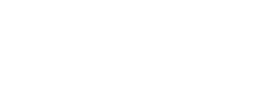 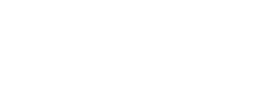 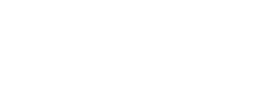 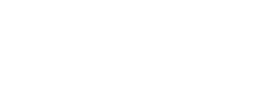 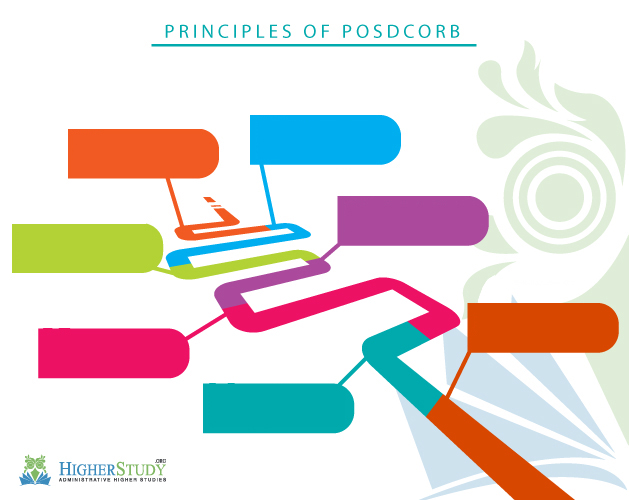 PRINCIPLES OF POSDC0RB
กระบวนการบริหาร
POSDCoRB
02
Organizing
01
Planning
Organizing involves formally defining, synchronizing and classifying the various subdivisions or sub-processes of the work to do.
Planning refers to the establishment a broad draft of the work. It is to accomplish and the process incorporated to implement them.
P – Planning : การวางแผน
O – Organizing : การจัดองค์การ
S – Staffing : การจัดคนเข้าทำงาน
D – Directing : การสั่งการ
Co – Coordinating : ความร่วมมือ
R – Reporting : การรายงาน
B – Budgeting : งบประมาณ
04
Directing
03
Staffing
Directing entails delegating structured and decision-making instructions and orders to accomplish them.
Staffing involves selecting and recruiting the correct applicants for the job. And facilitates their training and orientation while sustaining a promising work environment.
07
Budgeting
05
Coordinating
Budgeting comprises of all the happenings that under Accounting, Auditing Control and Fiscal Planning.
Coordinating fundamentally refers to scoring and interspersing the many mechanisms of the work.
06
Reporting
Reporting contains frequently updating the superior about the improvement or the work-related doings. The information distribution can be through inspection or records.
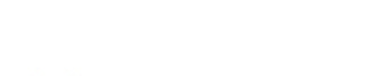 https://higherstudy.org/posdcorb-steps-importance-example/
[Speaker Notes: มาดูกระบวนการบริหารแบบอื่นบ้าง ที่การบริหารจัดการ ซึ่งเป็นการดำเนินงานหรือการปฏิบัติงานใดๆ ของหน่วยงานของรัฐ และ/หรือเจ้าหน้าที่ของรัฐ (ถ้าเป็นหน่วยงานภาคเอกชน ก็ของหน่วยงาน และ/หรือบุคคล) ที่เกี่ยวข้องกับคน สิ่งของ และหน่วยงาน ก็จะครอบคลุมในเรื่อง
 P – Planning หมายถึง การวางแผน
O – Organizing หมายถึง การจัดองค์การ
S – Staffing หมายถึง การจัดคนเข้าทำงาน
D – Directing หมายถึง การสั่งการ
Co – Coordinating หมายถึง ความร่วมมือ
R – Reporting หมายถึง การรายงาน
B – Budgeting หมายถึง งบประมาณ
ที่เรียกว่า POSDCORB (โพสคอร์บ)	
	ซึ่งแนวคิดของ POSDCORB เกิดขึ้นหลังสงครามโลกครั้งที่ 2 กองทัพสหรัฐ ได้รวบรวมนักวิชาการเพื่อประเมินข้อผิดพลาดในการบริหารจัดการในกองทัพที่ผ่านมา เพื่อใช้ปรับปรุงให้มีประสิทธิภาพสูงสุด ในปี ค.ศ. 1937 ลูเธอร์ กูลิค (Luther Gulick) และ ลินดัล เออร์วิหค์ เสนอแนวคิดภาระหน้าที่ที่สำคัญของนักบริหารโดยสรุปเป็นแนวคิด บทบาทหน้าที่ของผู้บริหาร 7 ประการหรือ POSDCORB (โพสคอร์บ) ที่ใช้เป็นเครื่องมือสำคัญสำหรับผู้บริหาร ดังกล่าวมาแล้ว
###############
	1. การวางแผน (Planning) คือ การกำหนดเป้าหมายขององค์กรว่า ต้องทำงานเพื่อบรรลุวัตถุประสงค์อะไร และจะดำเนินการอย่างไร
	2. การจัดองค์การ (Organization) คือ การจัดตั้งโครงสร้างองค์กรให้ชัดเจน กำหนดอำนาจหน้าที่รับผิดชอบอย่างเป็นทางการภายในองค์การ เพื่อประสานงานหน่วยทำงานให้สามารถทำงานได้อย่างมีประสิทธิภาพ
	3. การจัดกำลังคน (Staffing) คือ ฝ่ายบริหารต้องตัดสินใจอยู่ตลอดเวลา ว่าจะดูแลควบคุมจัดสรรคนอย่างไรให้เหมาะสมกับงาน และทำงานได้อย่างมีประสิทธิภาพ
	4. การอำนวยการ (Directing) คือ การตัดสินใจและสั่งการ การควบคุมงาน การติดตามผลนิเทศก์งาน และศิลปะในการบริหารงาน
	5. การประสานงาน (Coordinating) คือ การร่วมมือประสานงาน เพื่อให้การดำเนินงานเป็นไปด้วยความเรียบร้อย และราบรื่น คือหัวใจของการบริหาร
	6. การรายงาน (Reporting) คือ การรายงานความเคลื่อนไหวต่าง ๆ ในองค์การให้ทุกฝ่ายทราบ รวมถึงงานประชาสัมพันธ์ (Public Relation)ด้วย
	7. การงบประมาณ (Budgeting) คือ งบประมาณในรูปของการวางแผนและการควบคุมด้านการเงินการบัญชี
	POSDCORB  ใช้เพื่อสร้างกลไกและโครงสร้างให้กับองค์กร จัดเตรียมบุคลากรที่มีความชำนาญต่างกันให้อยู่ในแผนกที่เหมาะสมกับองค์กร บุคลากรรู้หน้าที่และผู้บริหารสามารถบริหารสั่งการได้อย่างมีประสิทธิภาพ กำหนดแผนวางกรอบการทำงานให้องค์กรใช้เป็นแนวทางในการบริหาร ส่งเสริมการปฏิบัติงานที่สอดคล้องกันภายในองค์กร
	ข้อดีข้อเสียของ POSDCoRB
ข้อดี
องค์กรมีโอการประสบผลสำเร็จบรรลุเป้าหมาย มีสายบังคับบัญชาเดียว
สมาชิกองค์กรมีความเข้าใจวัตถุประสงค์องค์กร และ แบ่งสายงานชัดเจน ไม่สับสน
ในหน่วยงานเดียวกัน มีความเข้มแข็ง เพราะเลือกสายอาชีพเดียวกันมาร่วมกันทำงาน
ใช้ทรัพยากรได้อย่างคุ้มค่า ถูกที่ถูกงาน
การประสานงานระหว่างหน่วยงานมีความสะดวก
จัดเตรียมงบประมาณสนับสนุนแต่ละส่วนได้อย่างเหมาะสม
ข้อเสีย
เมื่อมีสายงานบังคับบัญชาที่ชัดเจน บางหน่วยงานอาจเลี่ยงปฎิบัติงานจนกว่าผู้บริการจะสั่งการลงมาโดยตรง
อุปกรณ์หรือเครื่องมือบางชนิดที่อยู่นอกเหนือหน่วยงานตนเอง อาจต้องรอจนกว่าหน่วยงานที่รับผิดชอบมาเป็นเมื่อการดำเนินงานให้
ทุกคนล้วนอยากอยู่ในหน่วยงานบริหารหลัก ทำงานใกล้ชิดผู้บริหาร อาจเกิดความขัดแย้ง
======
จากหลักการบริหารทั่วไป 14 ข้อของ Fayol ทำให้ต่อมา Luther Gulick ได้นำมาปรับต่อยอดเป็นที่รู้จักกันดีในตัวอักษรย่อที่ว่า  “POSDCoRB” กลายเป็นคัมภีร์ของการจัดองค์การในต้นยุคของศาสตร์การบริหารซึ่งตัวย่อแต่ละตัวมีความหมายดังนี้
P – Planning หมายถึง การวางแผน
O – Organizing หมายถึง การจัดองค์การ
S – Staffing หมายถึง การจัดคนเข้าทำงาน
D – Directing หมายถึง การสั่งการ
Co – Coordinating หมายถึง ความร่วมมือ
R – Reporting หมายถึง การรายงาน
B – Budgeting หมายถึง งบประมาณ]
POSDCoRB
PAMS-POSDCoRB
การวางแผน (Planning)
กระบวนการบริหาร (ปัจจัยที่มีส่วนสำคัญต่อการบริหาร)
การจัดองค์การ (Organizing)
PAMS
การบริหารทรัพยากรมนุษย์ (Staffing)
การบริหารนโยบาย (Policy)
การอำนวยการ (Directing)
การประสานงาน (Coordinating)
การบริหารอำนาจหน้าที่ (Authority)
การบริหารคุณธรรม (Morality)
การรายงาน (Reporting)
การงบประมาณ (Budgeting)
การบริหารที่เกี่ยวข้องกับสังคม (Society)
[Speaker Notes: และยังมี “กระบวนการบริหาร” หรือ “ปัจจัยที่มีส่วนสำคัญต่อการบริหาร” ที่เรียกว่า แพ็มส์-โพสคอร์บ (PAMS-POSDCoRB) ที่ครอบคลุมในเรื่อง
       (1) การบริหารนโยบาย (Policy) 
       (2) การบริหารอำนาจหน้าที่ (Authority) 
       (3) การบริหารคุณธรรม (Morality) 
       (4) การบริหารที่เกี่ยวข้องกับสังคม (Society) 
       (5) การวางแผน (Planning) 
       (6) การจัดองค์การ (Organizing)
       (7) การบริหารทรัพยากรมนุษย์ (Staffing)
       (8) การอำนวยการ (Directing)
       (9) การประสานงาน (Coordinating)
      (10) การรายงาน (Reporting)
      (11) การงบประมาณ (Budgeting)]
Man
ปัจจัยสำคัญของการบริหารงาน 4Ms
1. คน (Man)
2. เงิน (Money)
3. วัสดุสิ่งของ (Materials)
4. การจัดการ (Management)
Money
Materials
4Ms
Management
[Speaker Notes: บางครั้งอาจครอบคลุมเรื่อง 4Ms เพียงแค่นี้ก็ได้ 
1. คน (Man)
2 เงิน (Money)
3. วัสดุสิ่งของ (Materials)
4. การจัดการ (Management)]
ปัจจัยสำคัญของการบริหาร 9Ms
Man
Money
Materials
1. การบริหารคน (Man) 
     2. การบริหารเงิน (Money) 
     3. การบริหารวัสดุอุปกรณ์ (Material) 
     4. การบริหารงานทั่วไป (Management) 
     5. การบริหารการให้บริการประชาชน (Market)
     6. การบริหารคุณธรรม (Morality) 
     7. การบริหารข้อมูลข่าวสาร (Message) 
     8. การบริหารเวลา (Minute) 
     9. การบริหารการวัดผล (Measurement)
9Ms
Measurement
Management
Minute
Market
Morality
Message
[Speaker Notes: หรืออาจครอบคลุมในเรื่องเหล่านี้
     1) การบริหารคน (Man) 
     2) การบริหารเงิน (Money) 
     3) การบริหารวัสดุอุปกรณ์ (Material) 
     4) การบริหารงานทั่วไป (Management) 
     5) การบริหารการ ให้บริการประชาชน (Market)
     6) การบริหารคุณธรรม (Morality) 
     7) การบริหารข้อมูลข่าวสาร (Message) 
     8) การบริหารเวลา (Minute) 
    และ 9) และการบริหารการวัดผล (Measurement) เช่นนี้ เป็นการนำ “ปัจจัยที่มีส่วนำาคัญต่อการบริหาร” ที่เรียกว่า 9M แต่ละตัวมาเป็นแนวทางในการให้ความหมาย 
	การให้ความหมายทั้ง 2 ตัวอย่างที่ผ่านมาน้ี เป็นการนำหลักวิชาการด้านการบริหาร คือ “กระบวนการบริหาร” และ “ปัจจัยที่มีส่วนสำคัญต่อการบริหาร” มาใช้เป็นแนวทางหรือกรอบแนว คิดในการให้ความหมายซึ่งน่าจะมีส่วนทำให้การให้ความหมายคำว่าการบริหารเช่นนี้ครอบคลุม เนื้อหาสาระสำคัญที่เกี่ยวกับการบริหาร ชัดเจน เข้าใจได้ง่าย เป็นวิชาการ และมีกรอบแนวคิดด้วย]